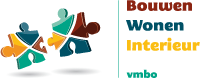 Bouwen vanaf de fundering
H. Couwenberg & L. van der Burgt
Wat gaan we behandelen
Oriënteren 
Werk voorbereiden
Gereedschap en materiaal
Fundering maken
Profiel en kozijnen stellen
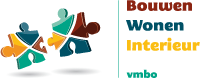 Oriënteren
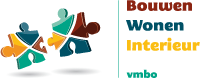 Wat leer je in deze module
Je leert hoe je moet stellen voor het metselwerk;
Je leert hoe een muur is opgebouwd;
Je leert wat een fundering is;
Je leert over steigerbouw;
En je leert verdere zaken rondom het metselwerk:
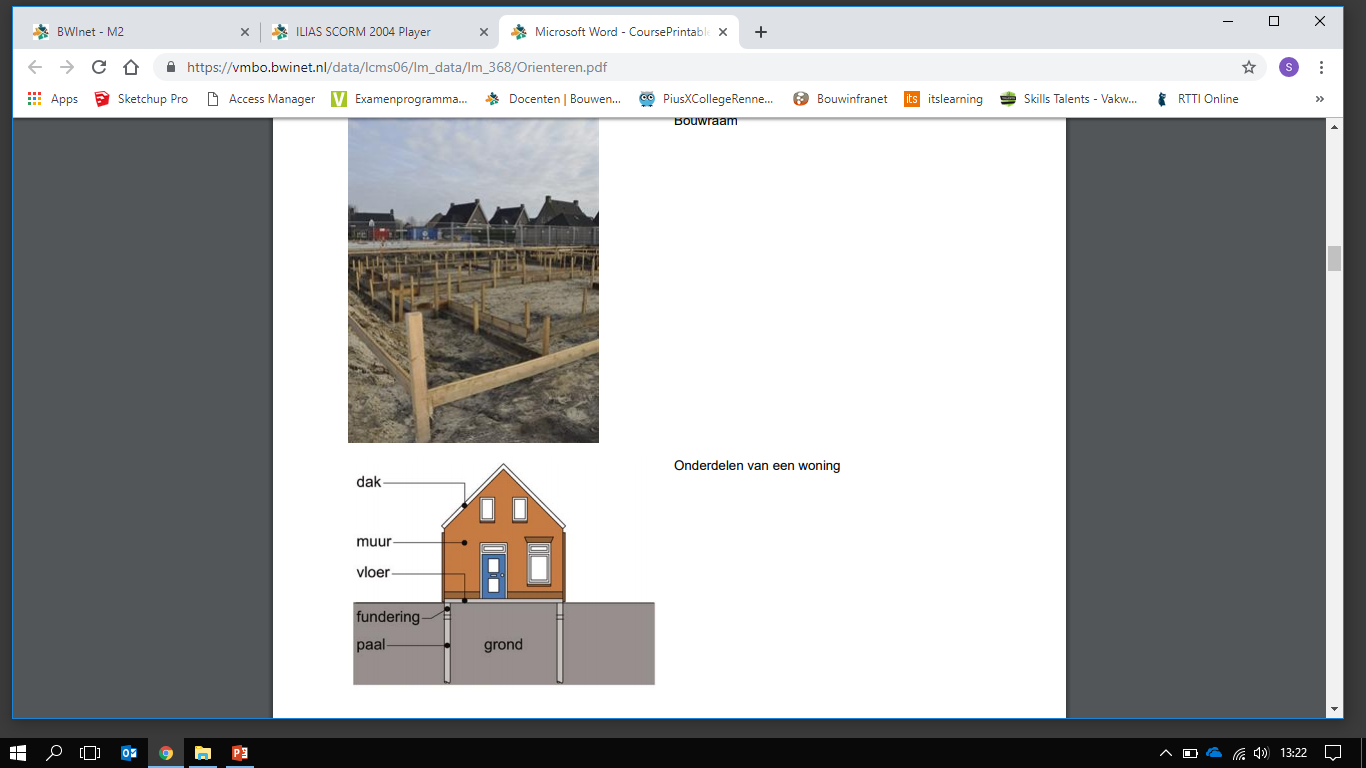 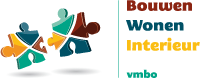 Opbouw van een woning
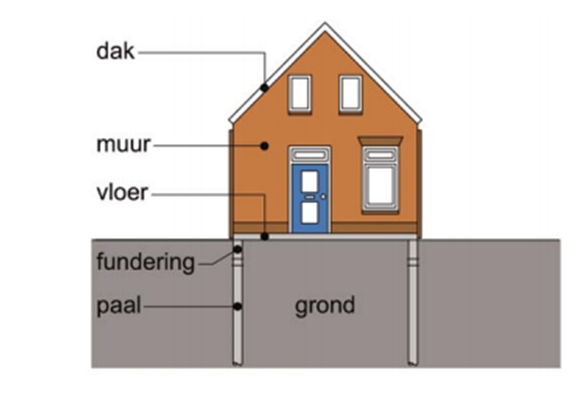 Heipalen/boorpalen
Fundering
Betonvloer
Muren
Dak
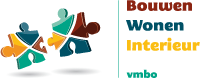 Spouwmuur
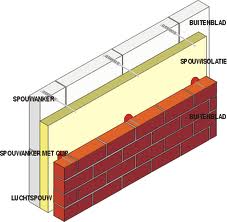 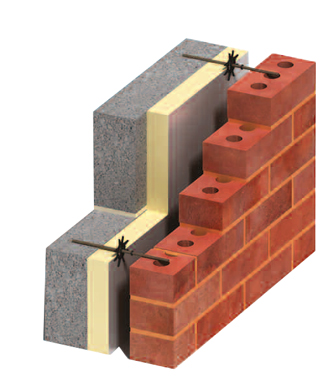 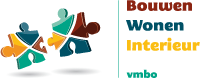 Fundering maken
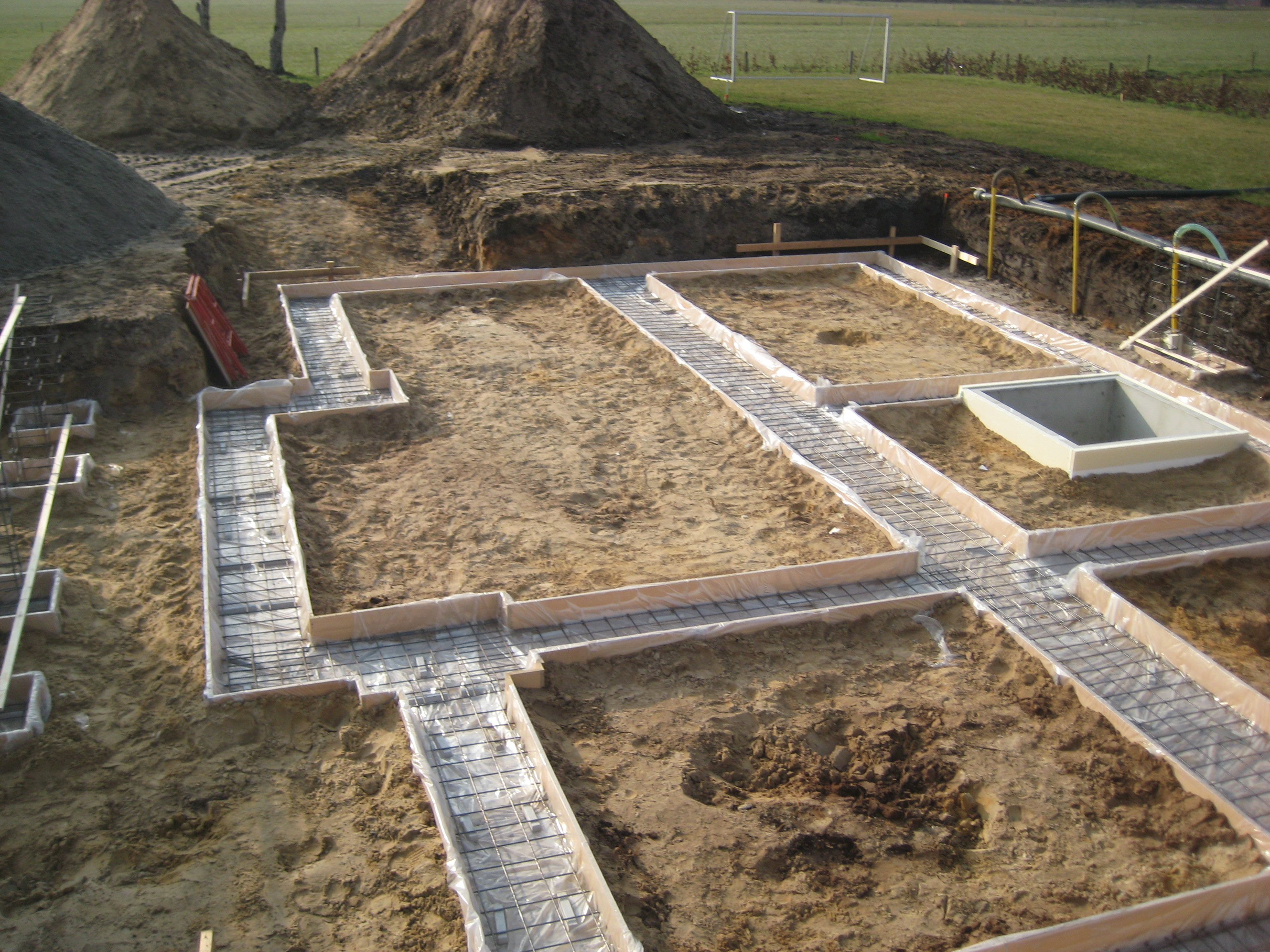 Heipalen/boorpalen
Bekisting
Wapening
Beton storten
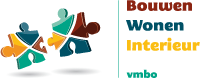 Isolatie aanbrengen
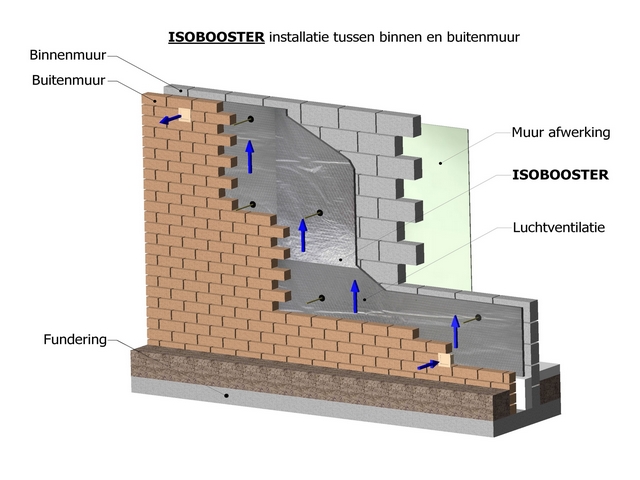 Warmte/kou en geluid
Verschillende soorten
Tegen binnenspouwblad
Spouwankers
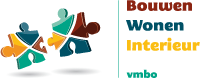 Metselen
Verschillende verbanden/patronen
Maatvoering stenen
Latei aanbrengen
Rollagen
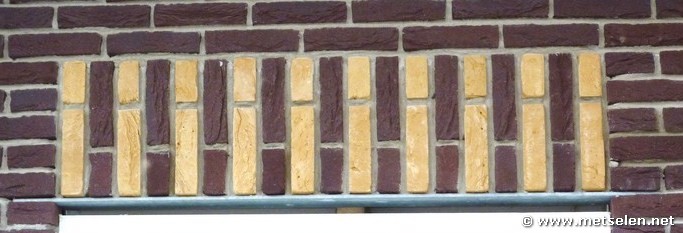 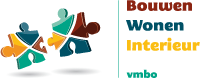 Voegen of pointeren
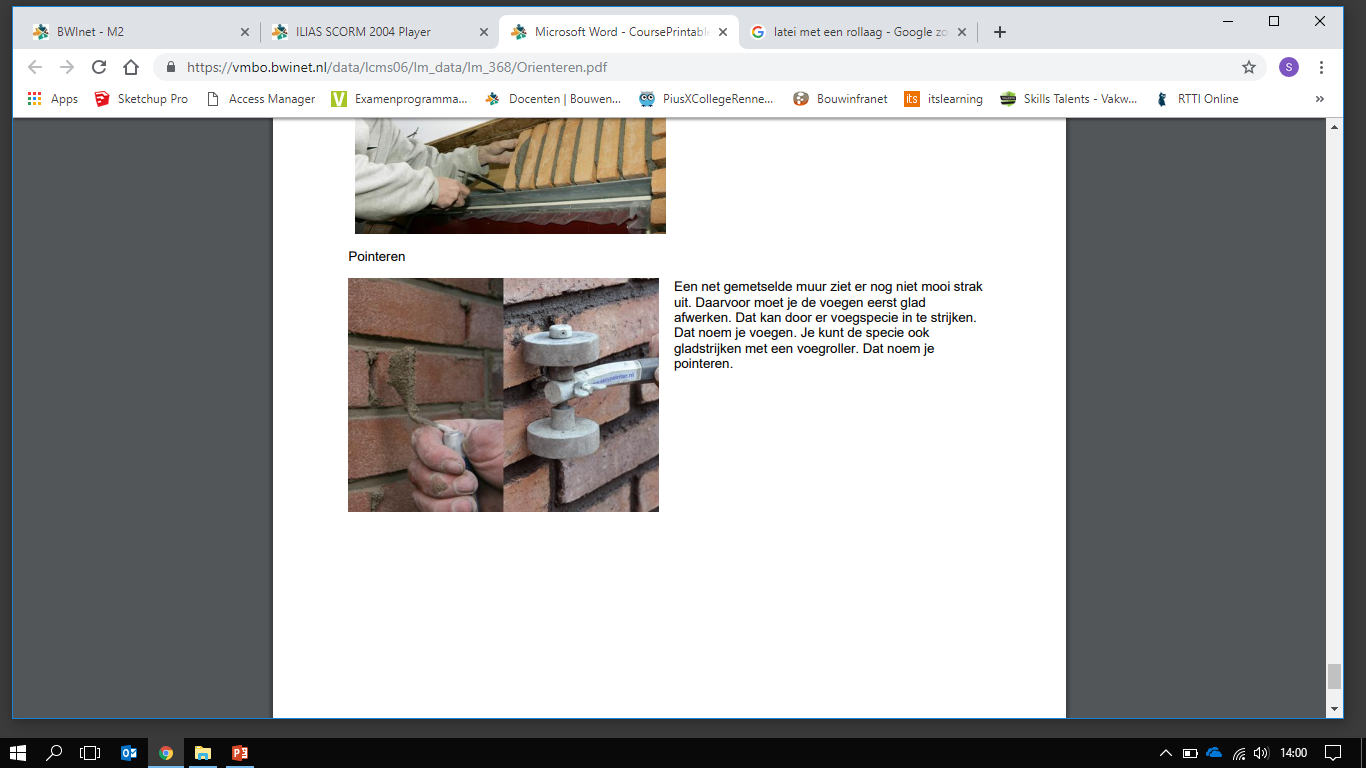 Verschillende soorten voegen
Voegspijkers
Doorstrijkmortel/pointeren
Nette afwerking
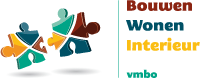 Werk voorbereiden
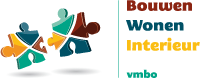 Schetsen
Waarvoor gebruik je op de bouw het schetsen?
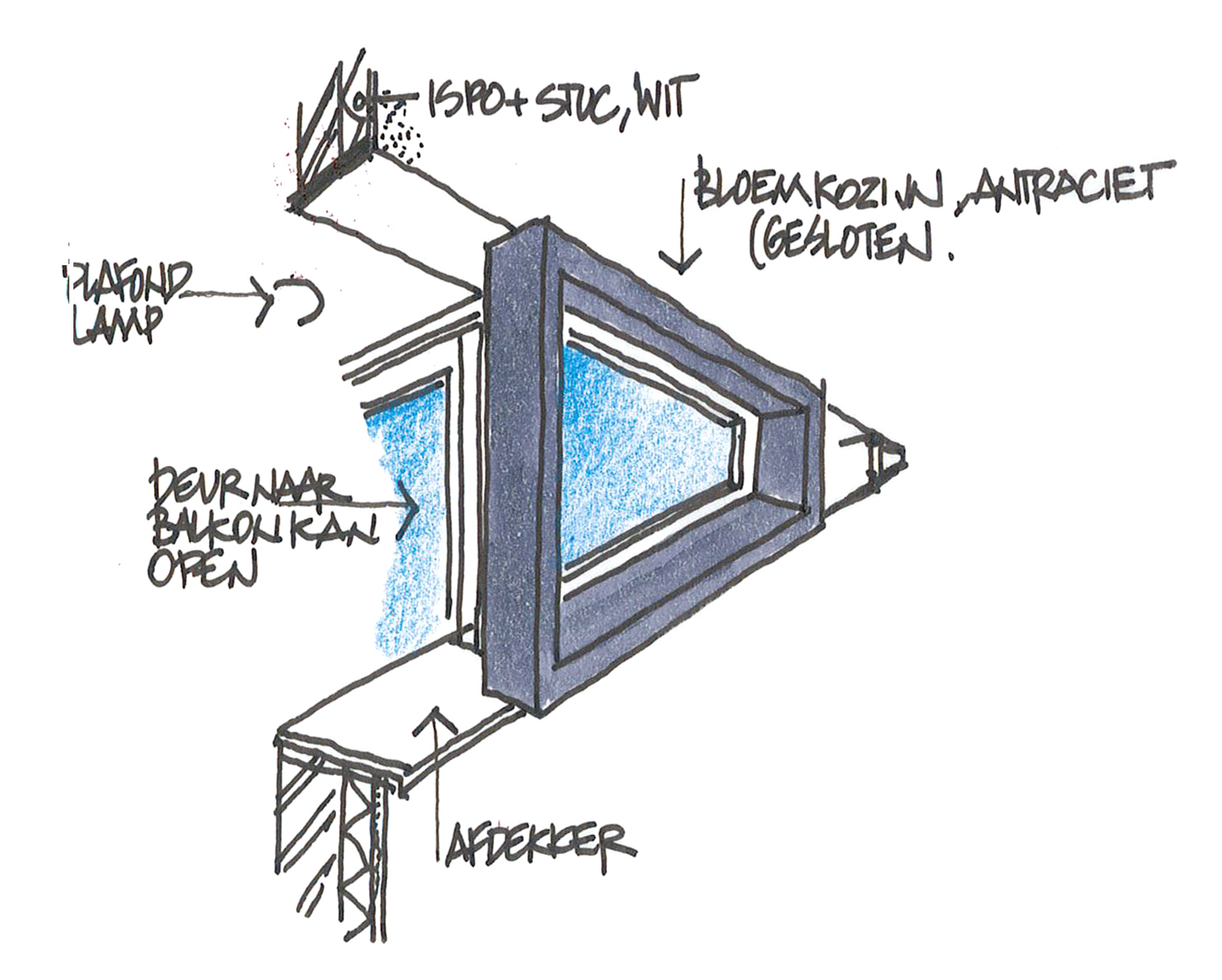 Op de bouw gebruik je het schetsen om je collega even snel iets duidelijk te maken.
Wat is isometrisch schetsen?
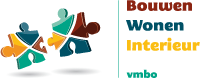 Bouwtekening
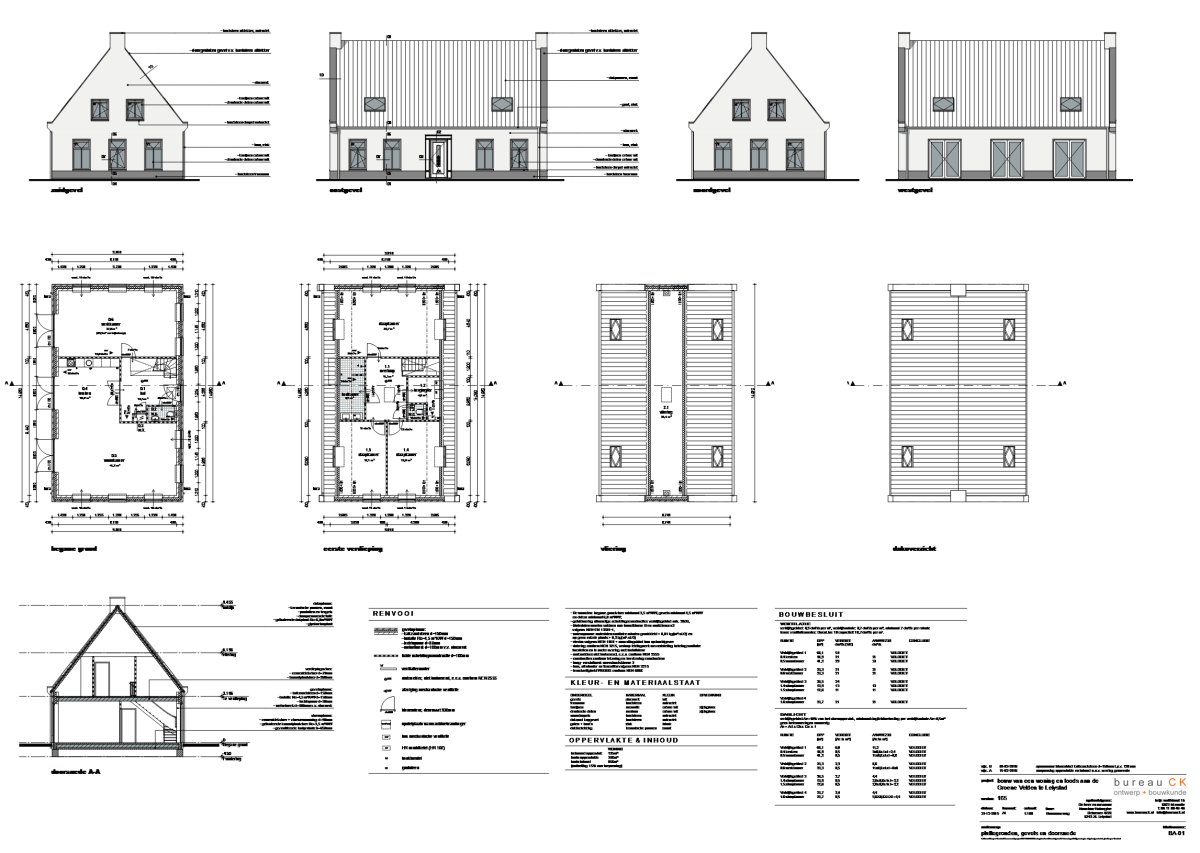 Waarvoor gebruik je de bouwtekening?
De bouwtekening gebruik je voor het uitzetten en maatvoering van de bouw. En om de juiste hoeveelheid materiaal te bestellen.
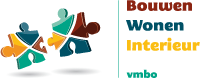 Bouwtekening
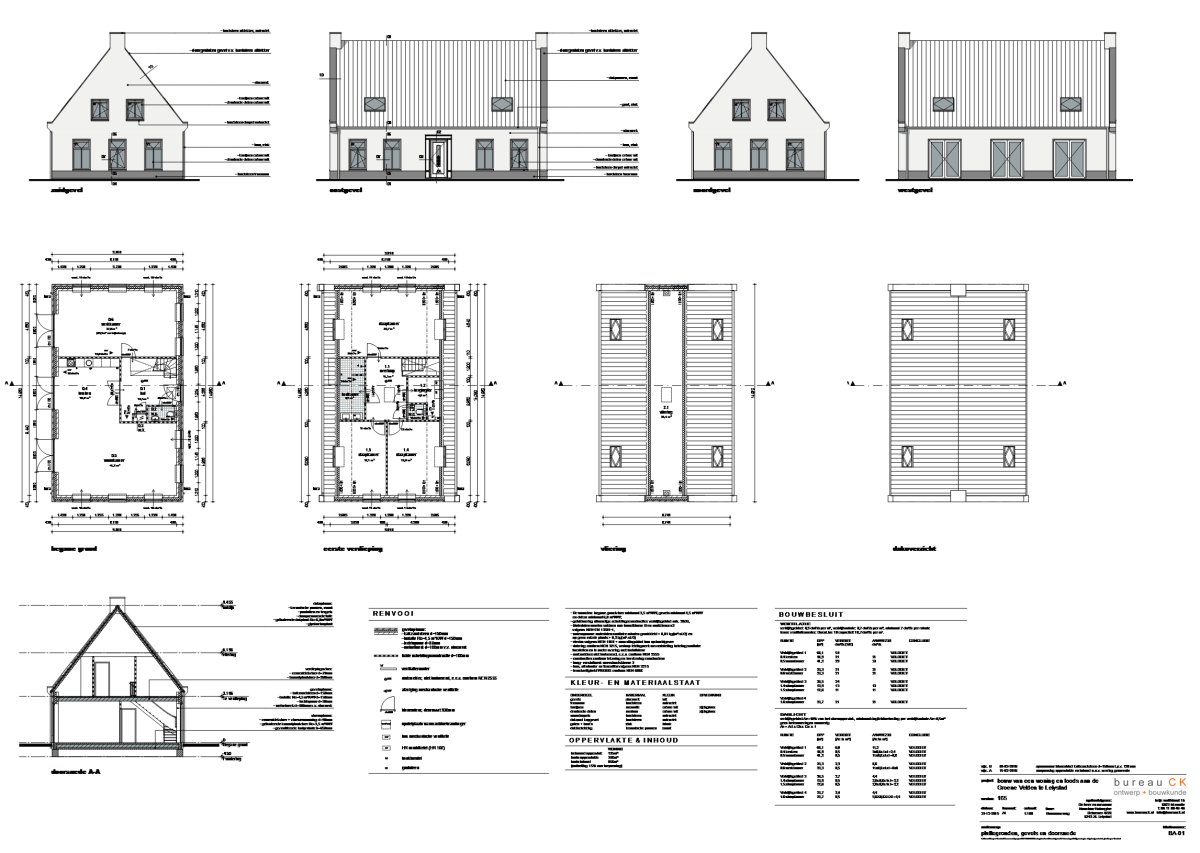 Bouwtekening wordt ook wel bouwvoorbereidingstekening genoemd
Op de tekening zie je:
Aanzichten
Details
Doorsnedes
Plattegronden
Schaal
Renvooi
Maten
Situatietekening
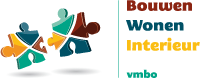 Werkplan maken
Waarvoor zal je een werkplan maken?
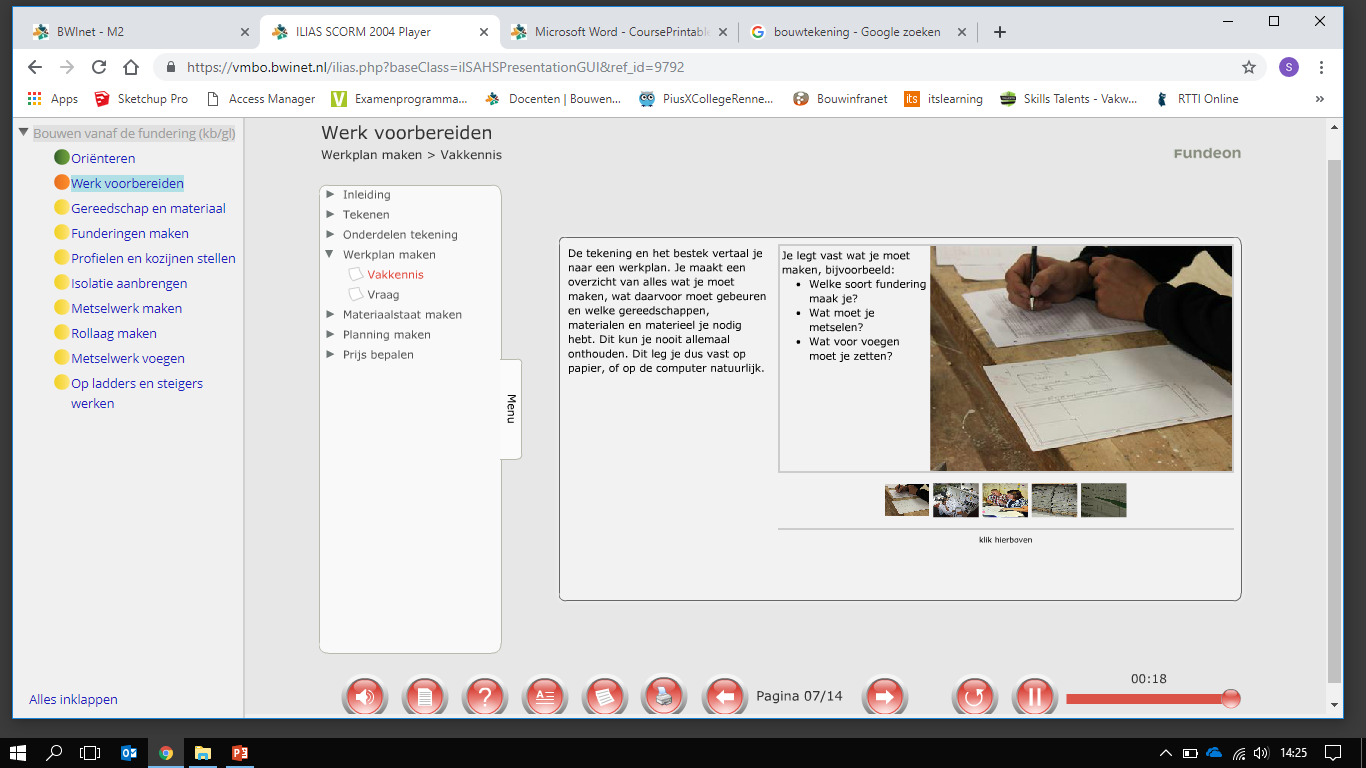 Door een werkplan weet je wat je nodig hebt voor het maken van de bouw. Wanneer heb je het nodig en hoeveel materiaal is er nodig.
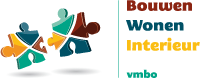 Werkplan uitwerken
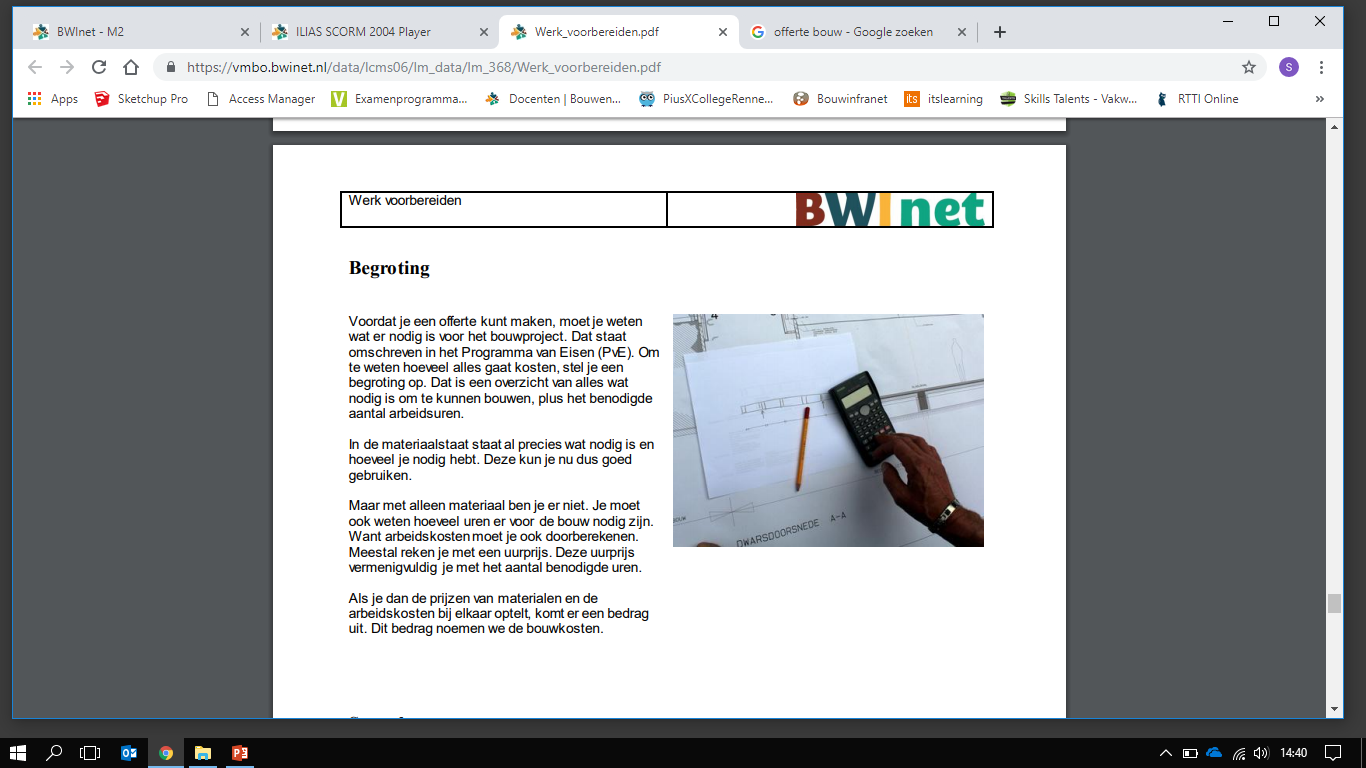 Materiaalstaat maken
Planning maken, wat doe ik wanneer
Prijs bepalen, offerte en begroting
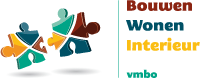 Gereedschap en materiaal
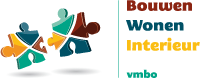 Metselgereedschap
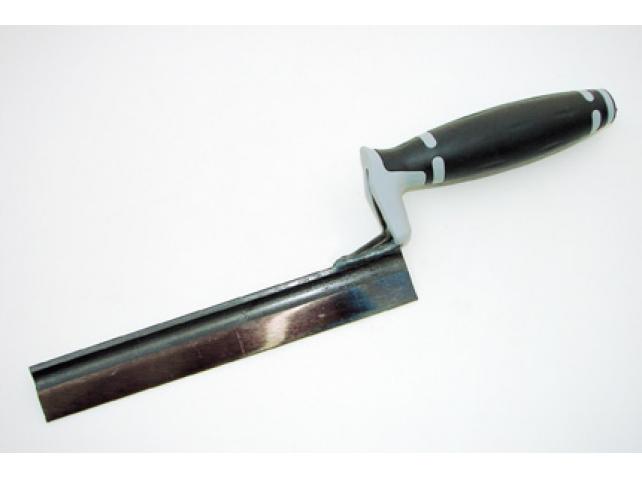 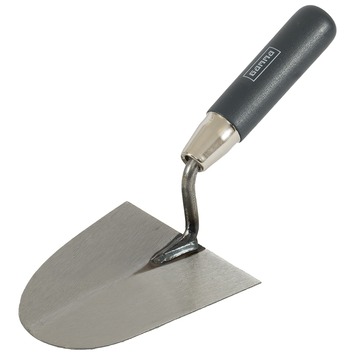 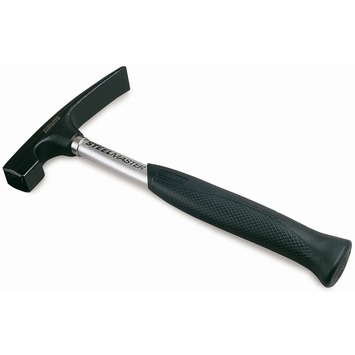 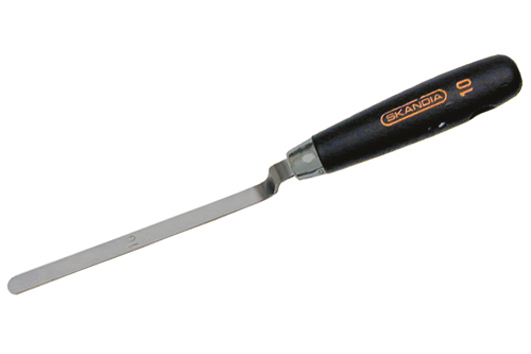 Sabel
Metseltroffel
Kaphamer
Voegspijker
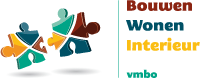 Metselgereedschap
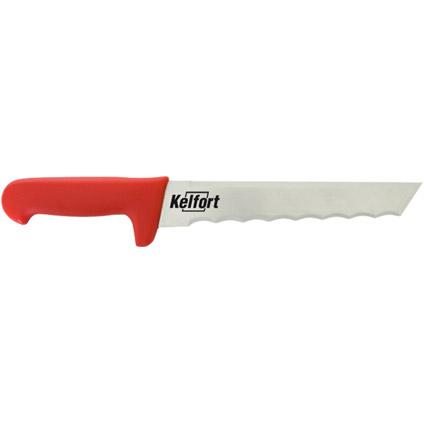 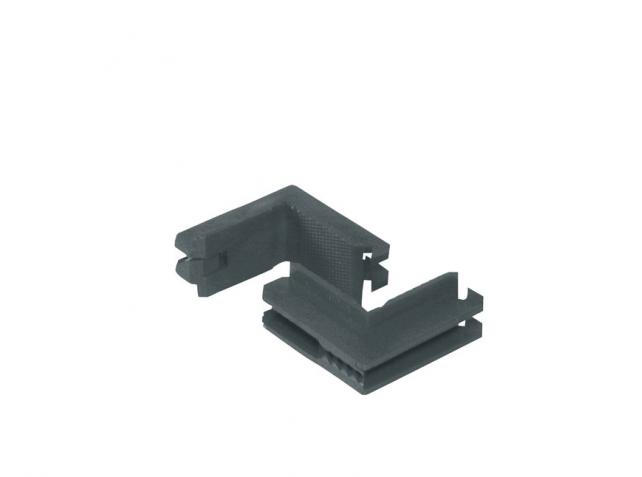 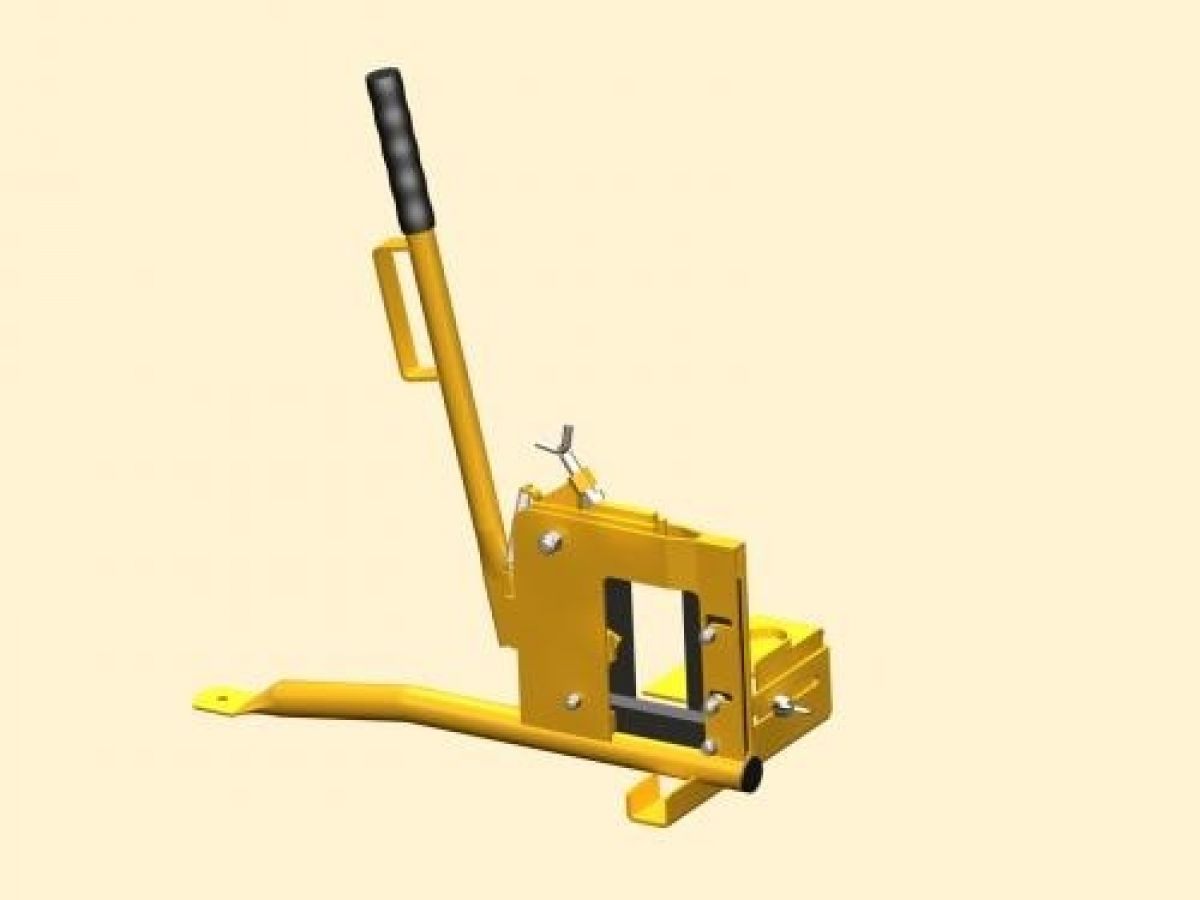 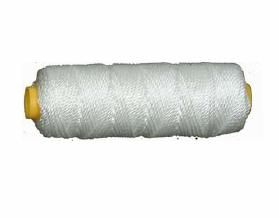 Metseldraad
Isolatiemes
Metselklosjes
Klezoorboy
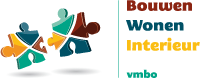 Elektrisch gereedschap
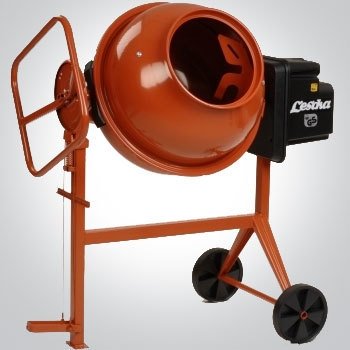 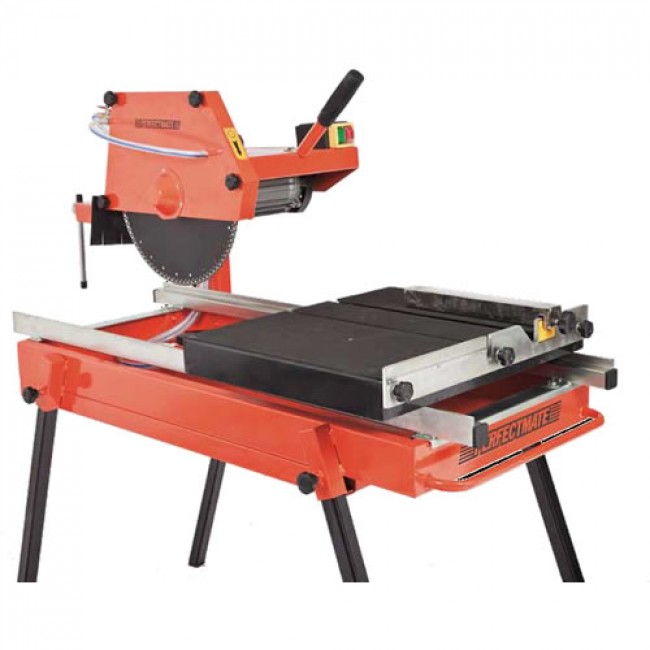 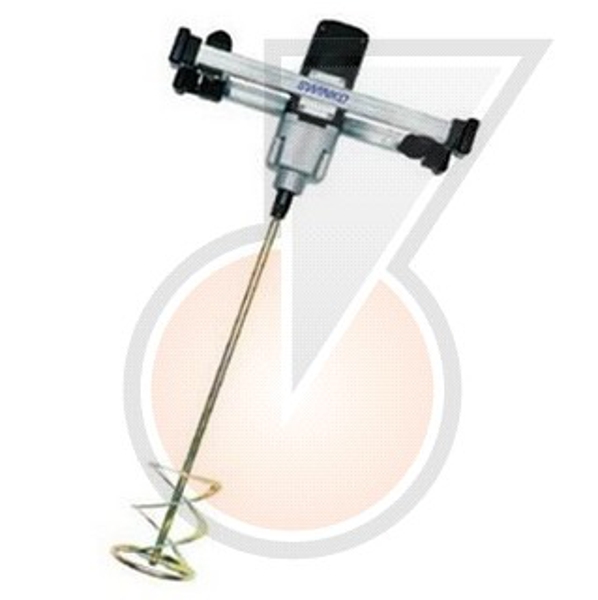 Mixer
Betonmolen
Steenzaagmachine
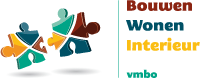 Bekisting
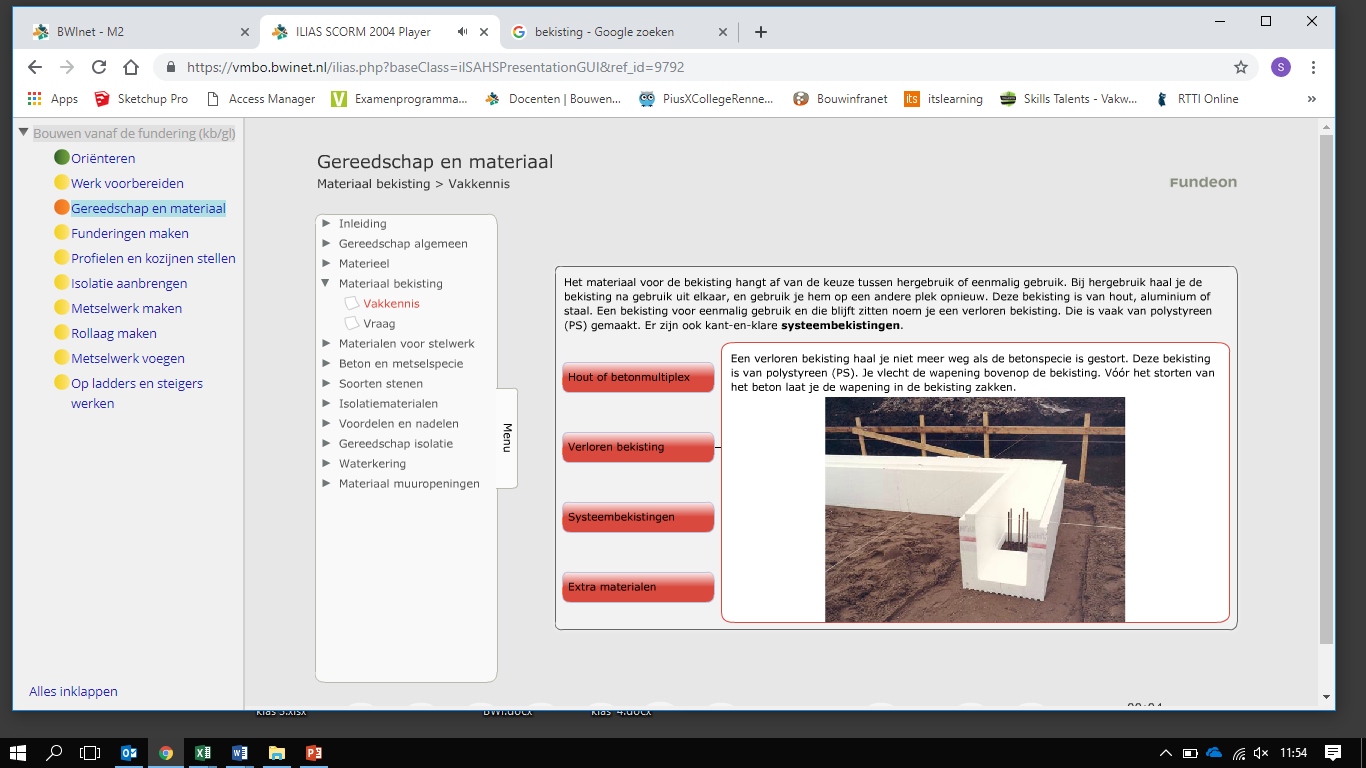 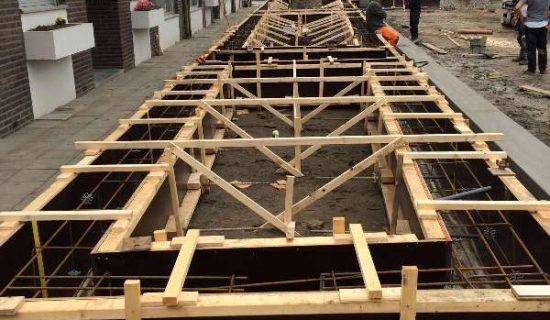 Houten bekisting

Verloren bekisting (ps bekisting)

Systeembekistingen
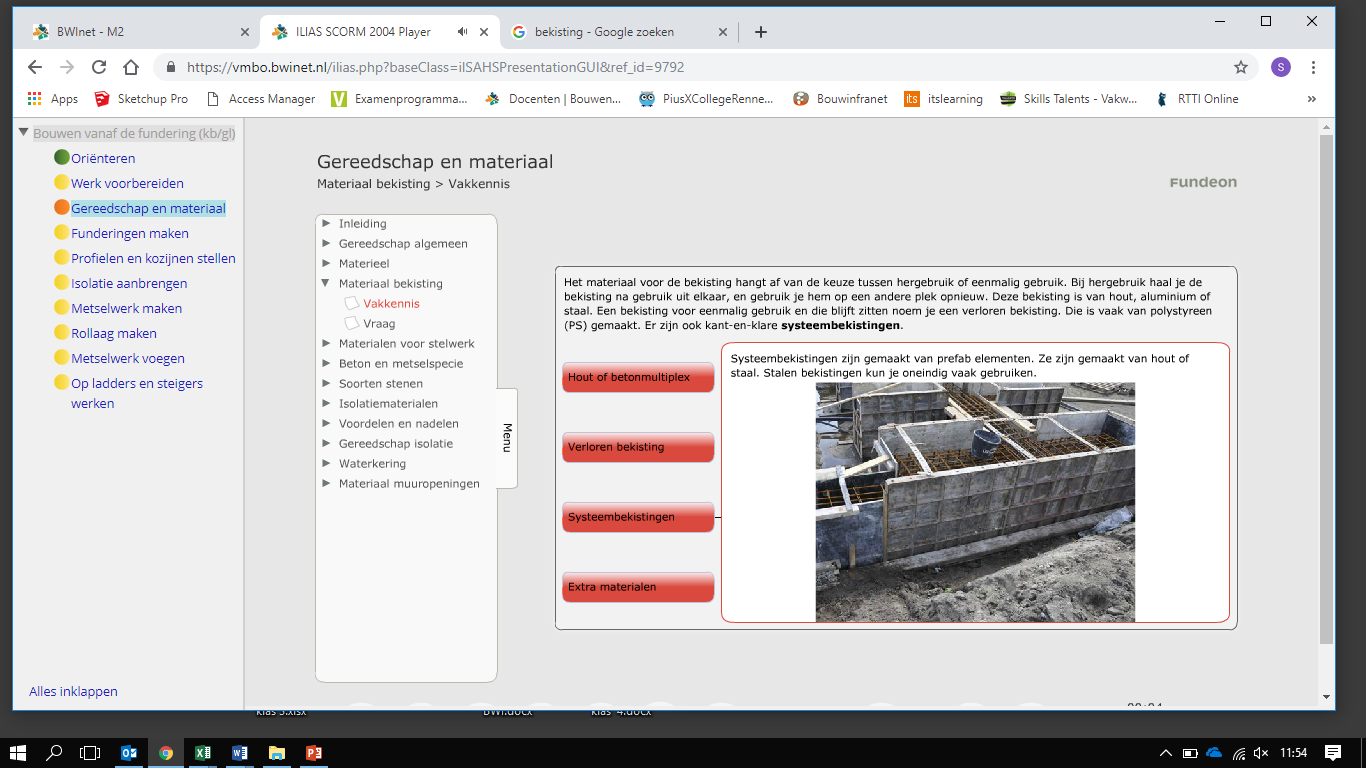 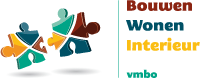 Profielen stellen
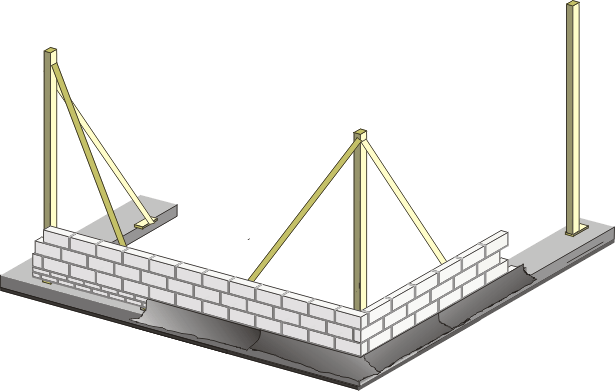 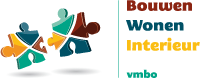 Verschillende soorten stenen
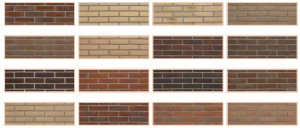 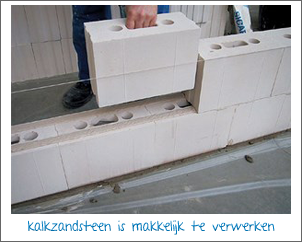 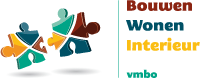 Waterkering
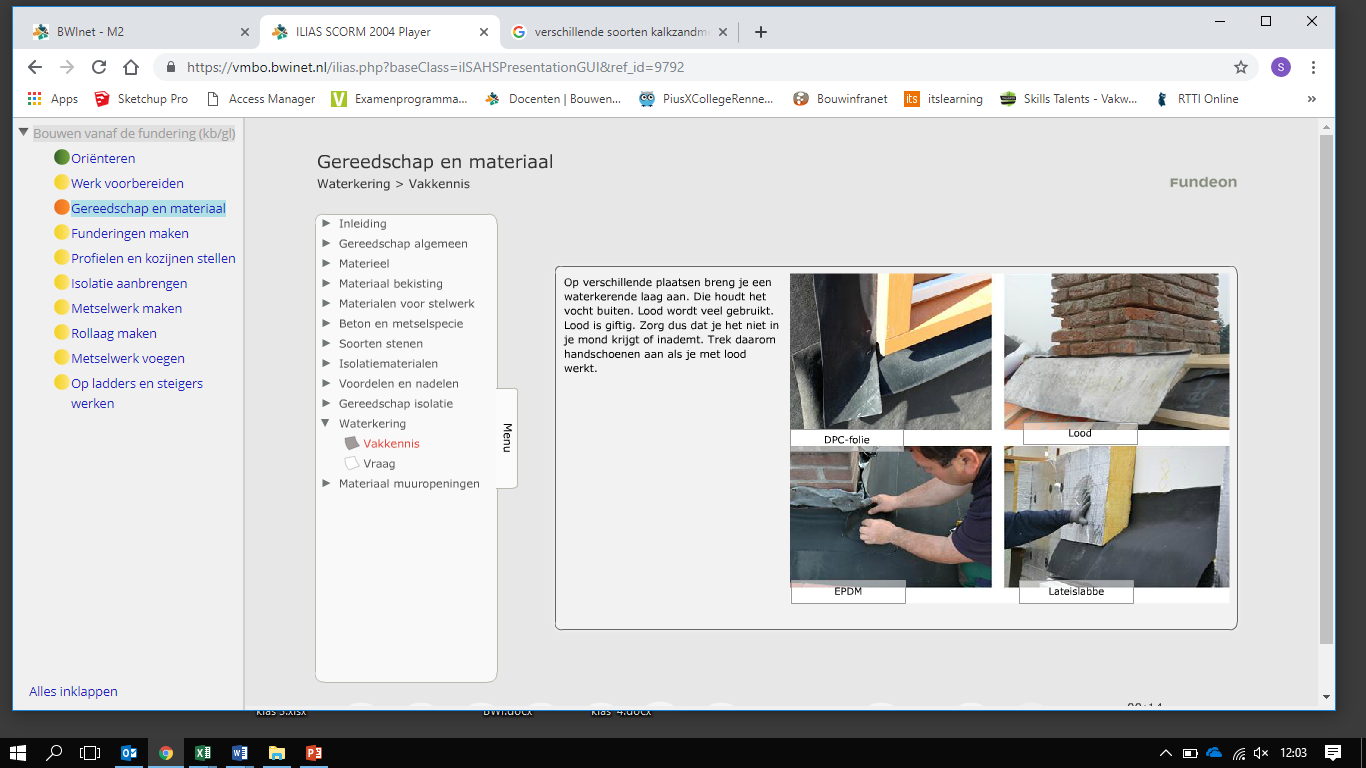 DPC-folie

Lood

EPDM

Lateislabbe
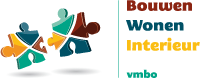 Fundering maken
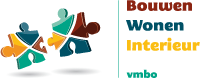 Fundering op staal
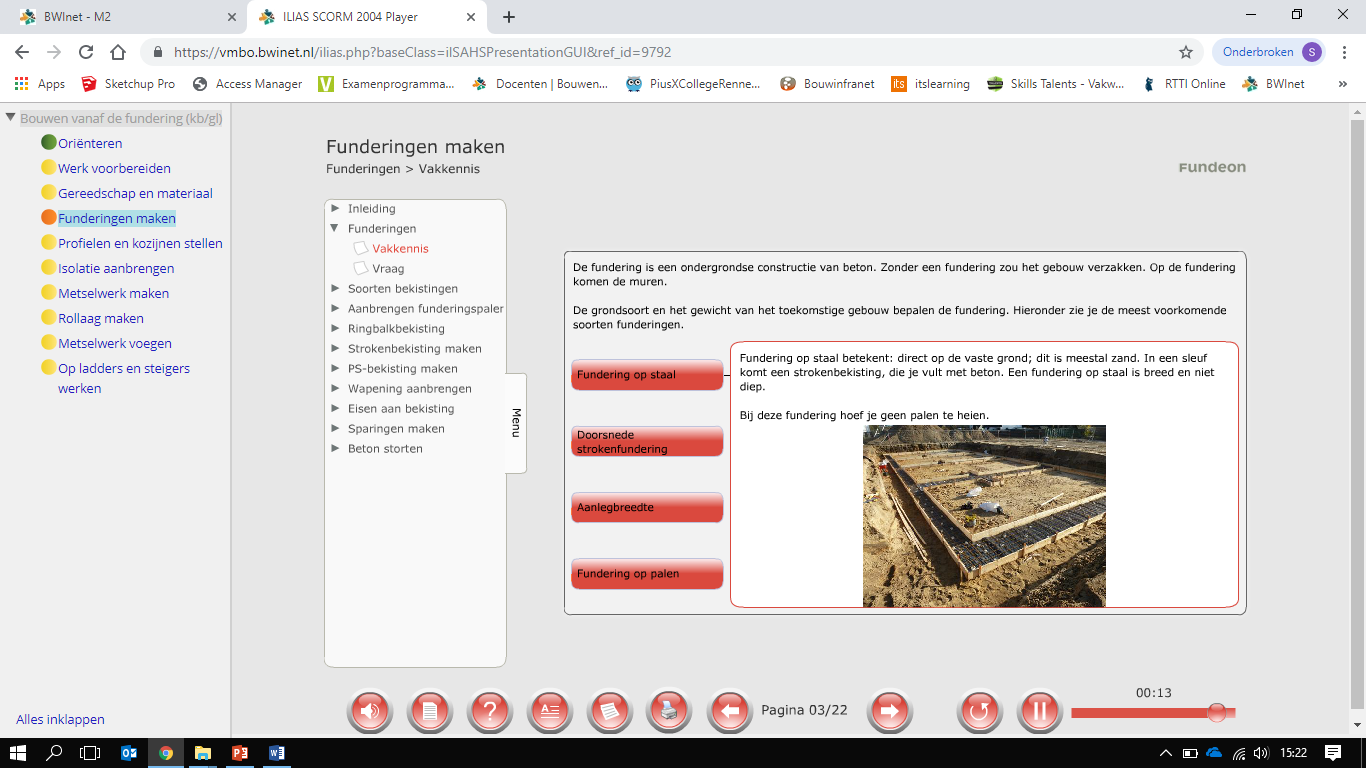 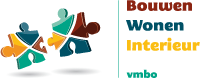 Doorsnede strokenfundering
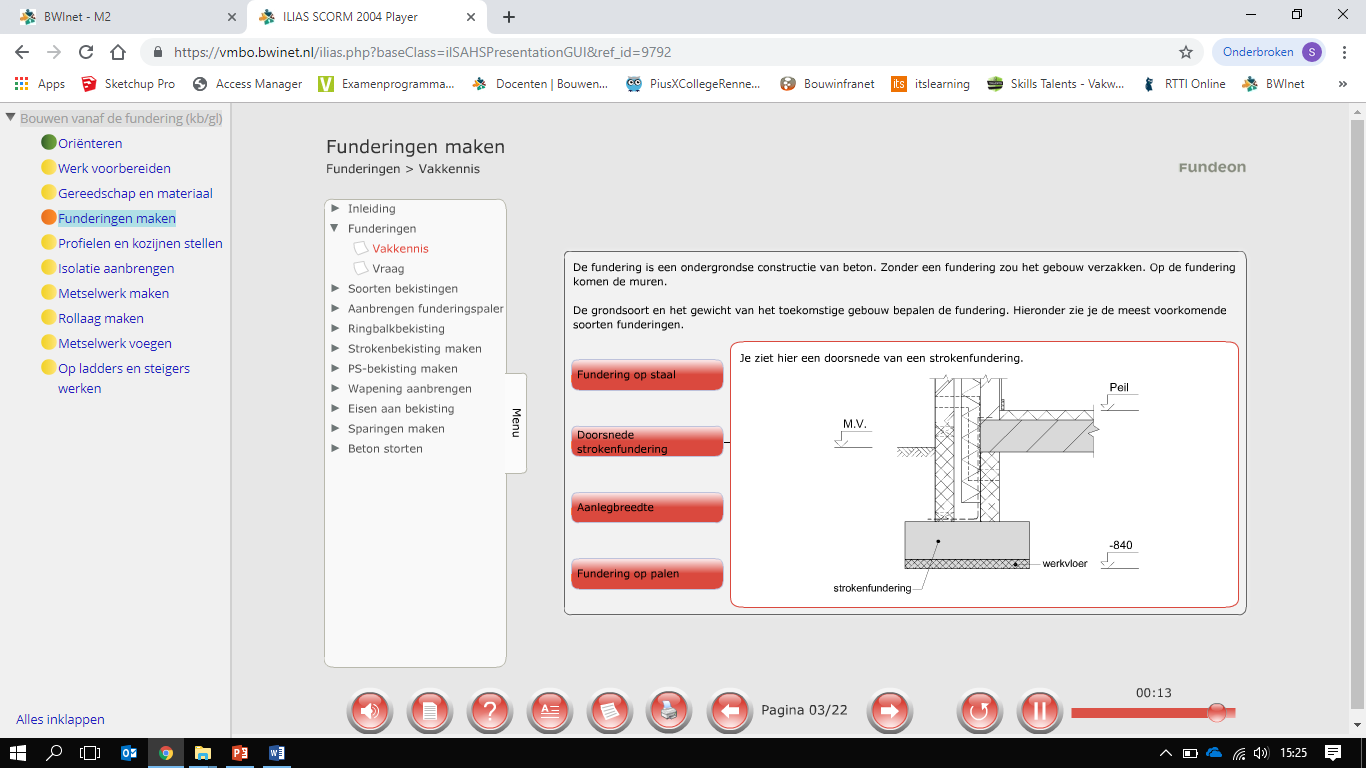 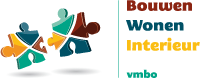 Aanlegbreedte
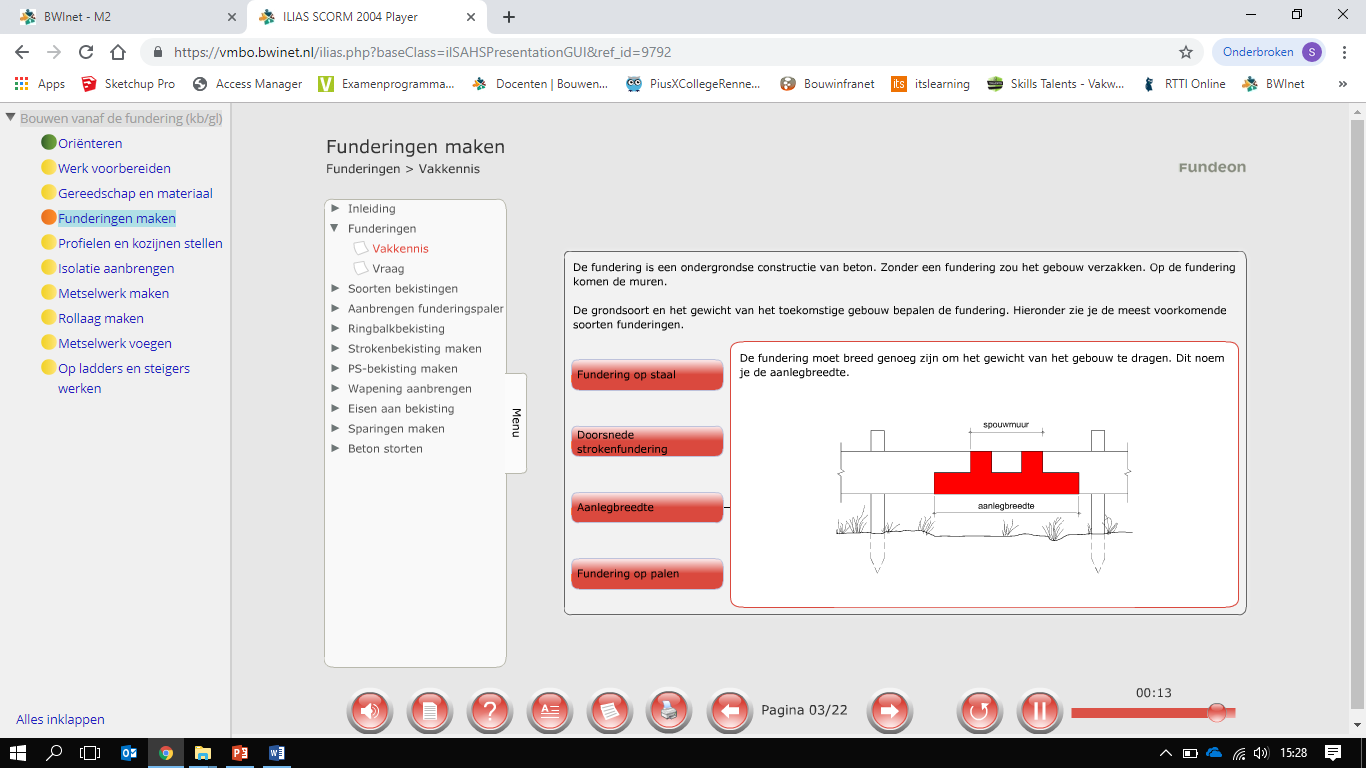 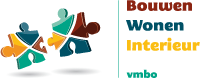 Fundering op palen
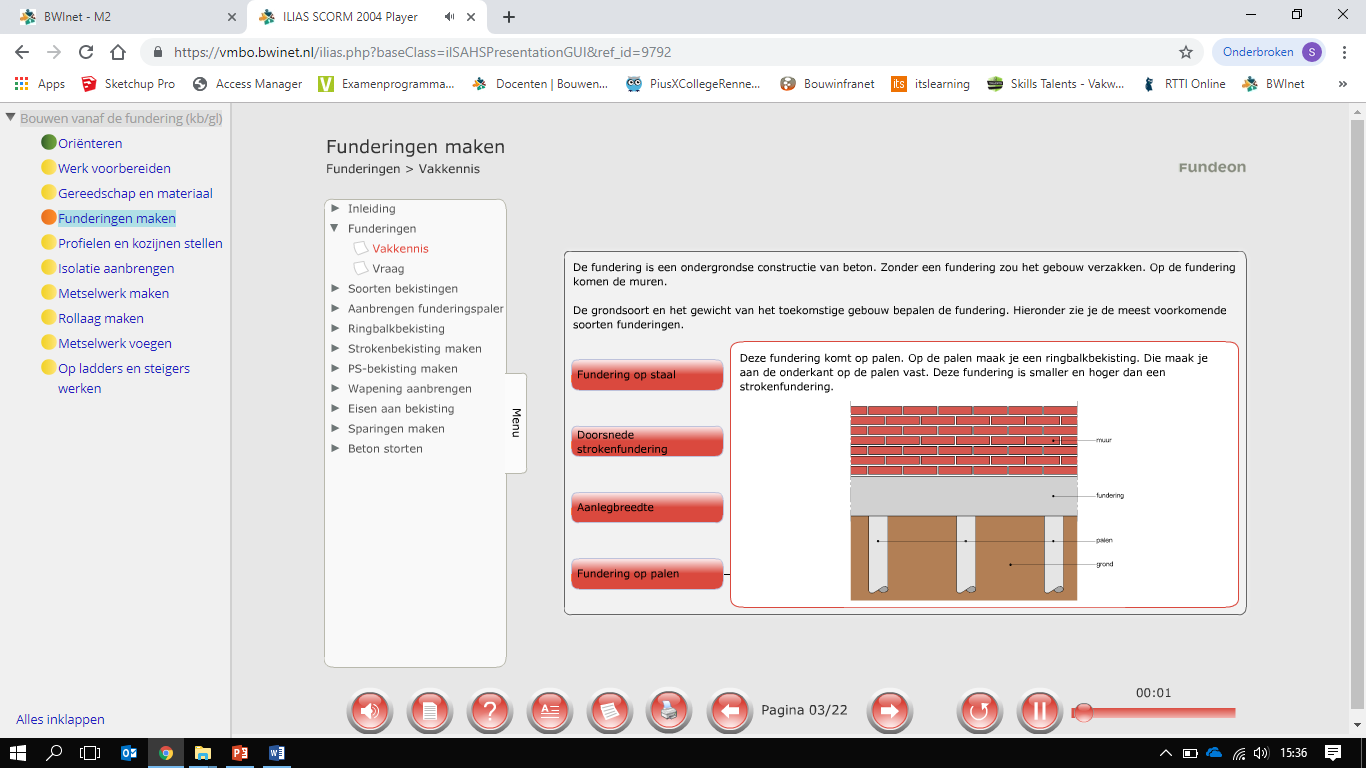 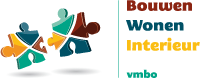 ringbalkbekisting
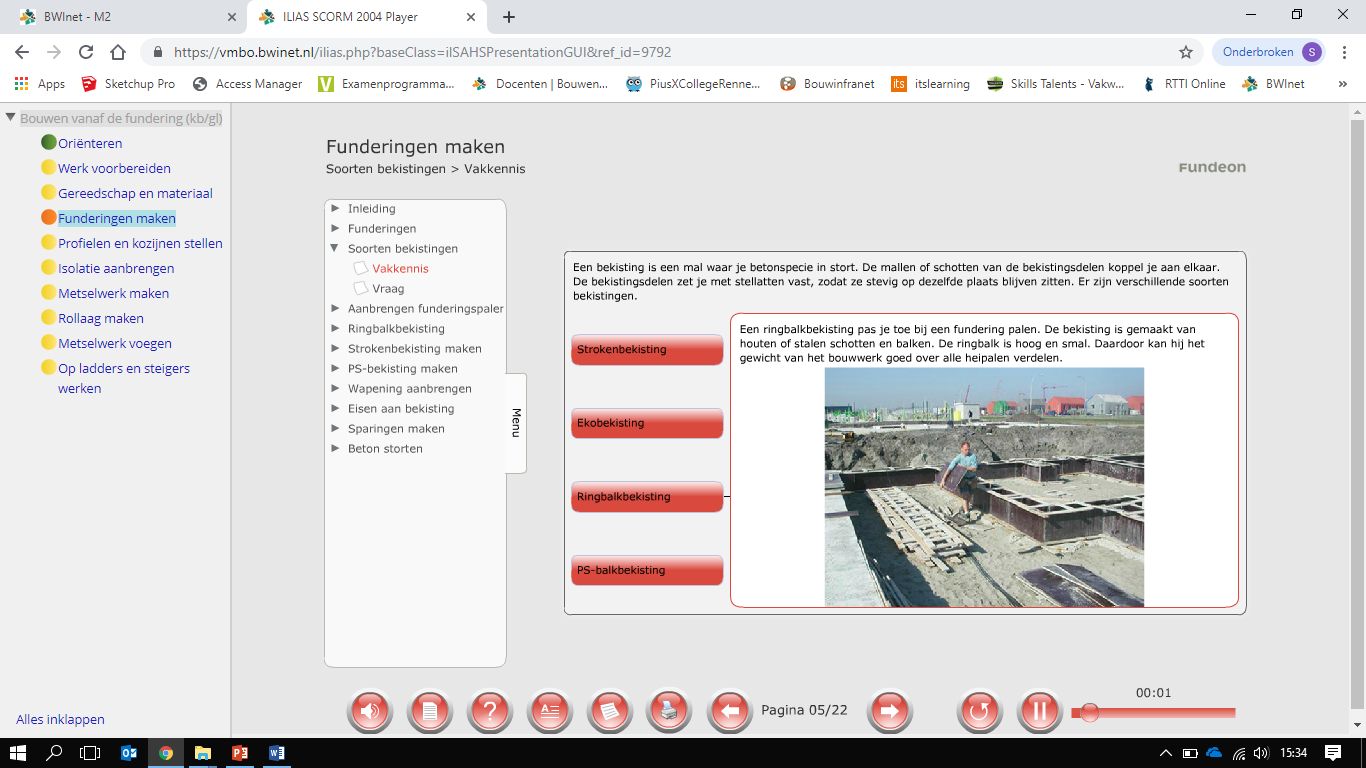 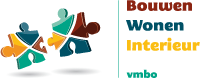 EKObekisting
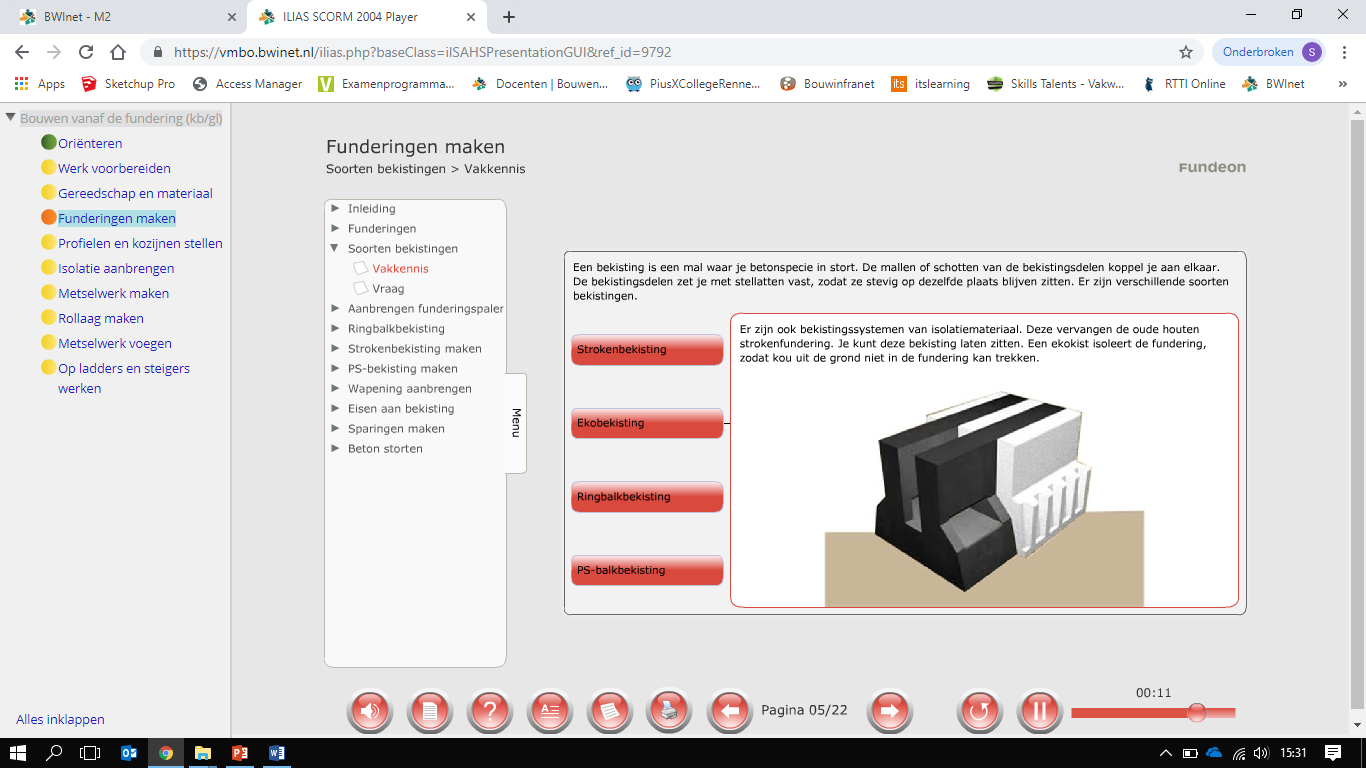 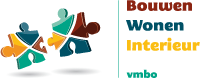 PS-bekisting
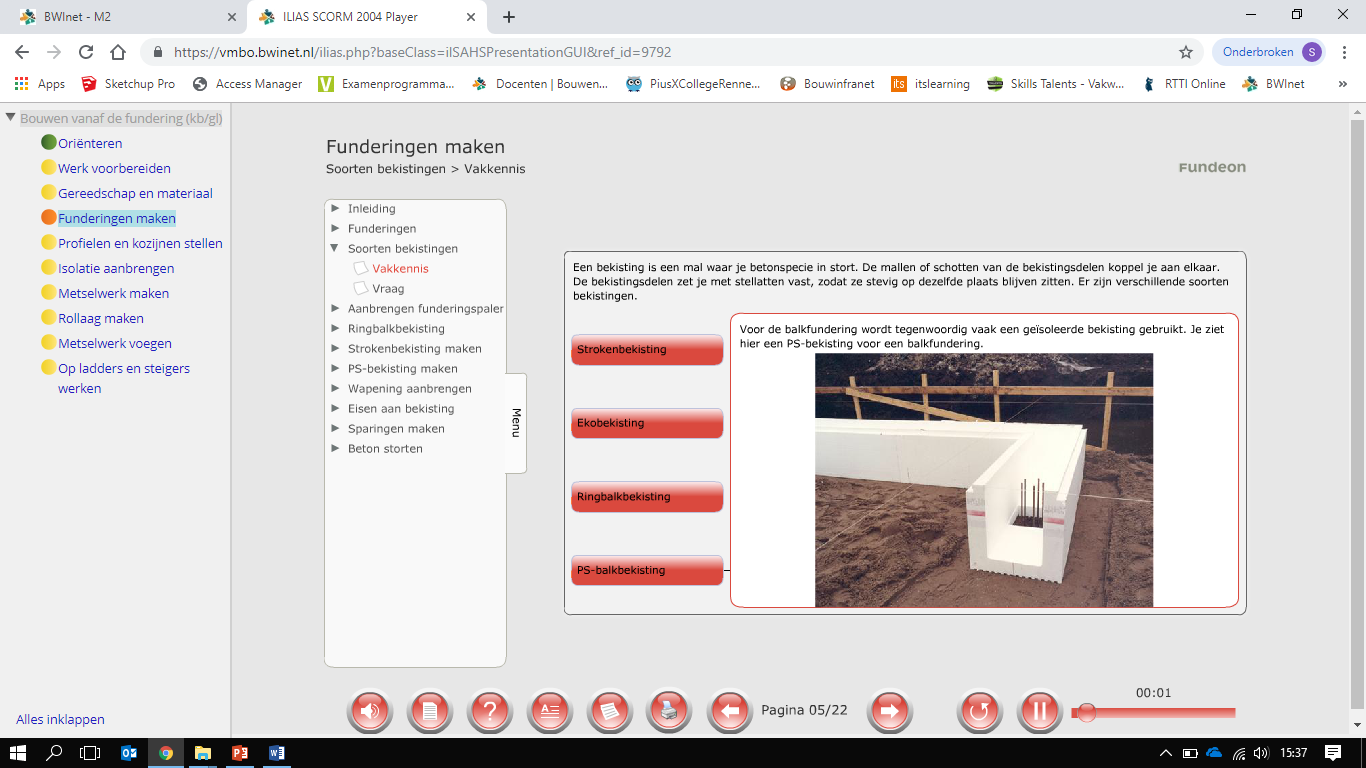 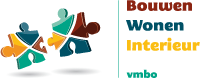 Profielen en kozijnen stellen
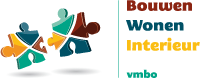 Profielen stellen
Wat zijn profielen?
Waar zijn de profielen voor?
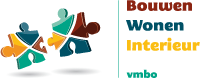 Plek bepalen
Hoe kan ik de plek van de profielen bepalen?
Aan de hand van draden te trekken op de afgetekende punten op het bouwraam.
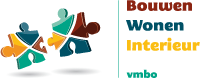 Plek bepalen
Welke stappen volg ik om de plek te bepalen.
Maatvoering bouwraam aftekenen
Draden spannen
Plek naar beneden heen loden
Controleren
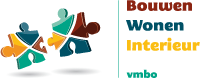 Begrippen
Hoe heten de onderdelen bij profielen stellen?
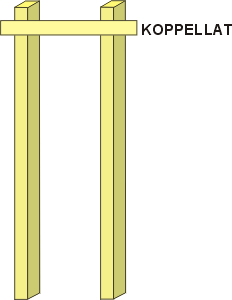 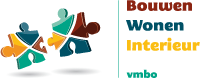 Profielen stellen
Profielen stellen doe je altijd samen, een steller en een helper.
Andere termen zijn:
Halen
Brengen
Zetten
Maken (vast)
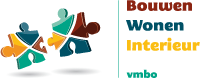 Bakstenen
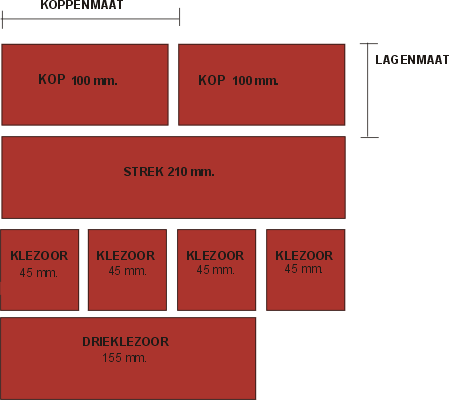 Voor het stellen is de maat van de baksteen belangrijk.
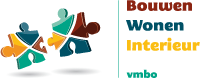 koppenmaat
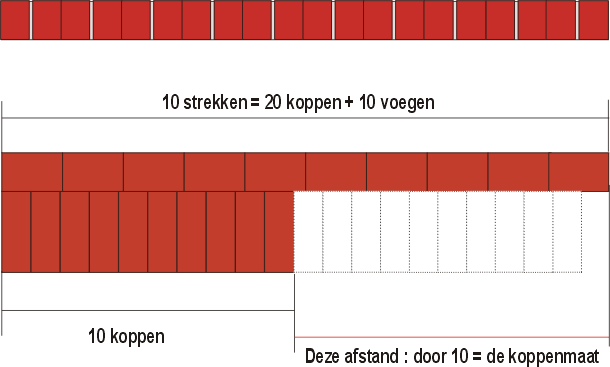 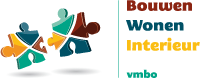 koppenmaat
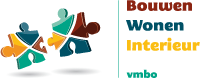 Lagenmaat
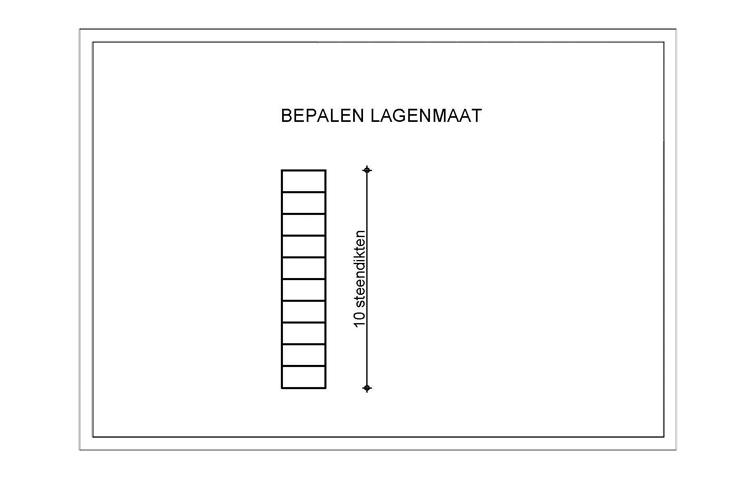 Neem 10 stenen + 10  voegen.
Dit tel je bij elkaar op.
En deel je door 10.
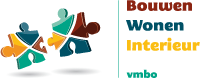 Begrippen
Muuropening
Muurdam
Stootvoeg
Lintvoeg
PBM
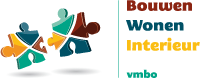 Kozijnen stellen
Wanneer begin je met het stellen van kozijnen?
Waarvoor dienen de kozijnen?
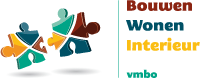 Het kozijn
Van welke materialen worden kozijnen gemaakt?
Hout
Kunststof
Staal
Aluminium
A: dorpe[s

B: stijlen
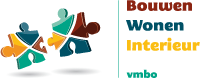 begrippen
Negge
Kantelaaf
Meterpeil
Spouwlat
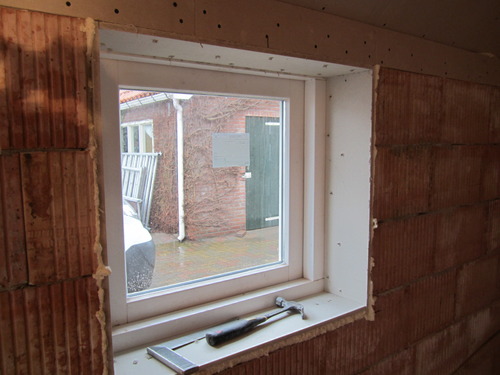 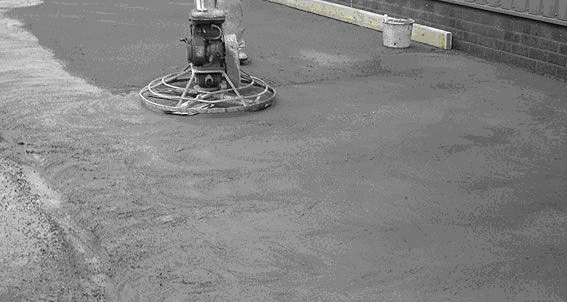 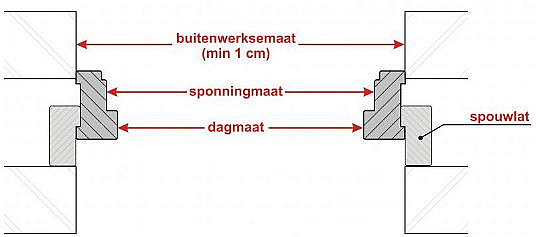 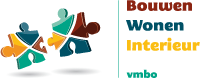 Muursoorten
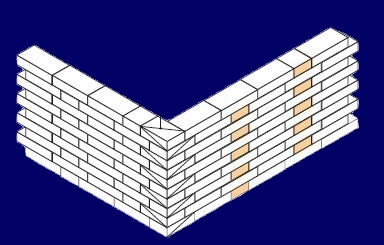 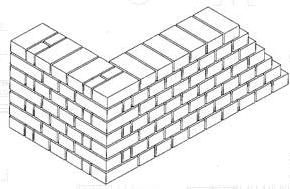 Spouwmuur
Steensmuur
Halfsteensmuur
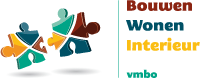 Binnen en buitenkozijnen
Zo zijn er bijvoorbeeld verschillende binnendeurkozijnen van hout of staal.
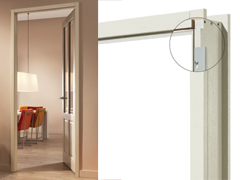 Inmetselkozijnen
Montagekozijnen
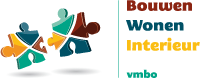 Het stellen van een kozijn
Stelmaat
Hoogtemaat bepalen
Draad spannen op mp
Op hoogte stellen
Te lood stellen
Bevestigen (kozijnanker)
Verwijderen stellatten